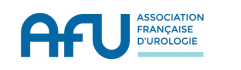 Prévention, diagnostic et traitement des infections sur matériel endo-urétéral de l’adulte
Recommandations de bonne pratiqueComité d’infectiologie de l’AFUJuin 2020
Diapositives validées par le comité des référentiels de la SPILF le 12 mai  2021
Sociétés partenaires
Définition
Matériel endo-urétéral
Sonde JJ
Sonde urétérale
Sonde de néphrostomie
Prévention
En présence de matériel endo-urétéral, il est recommandé:
de ne pas rechercher ni traiter une colonisation 
sauf en cas de grossesse ou avant une chirurgie de l’appareil génito-urinaire

En cas de pose ou de changement de matériel endo-urétéral, il est recommandé 
de faire un ECBU dans les 10 jours précédents et de réaliser un antibiogramme pour chaque bactérie isolée en cas d’ECBU polymicrobien ou de recontrôler l’ECBU
de traiter 48 heures avant et jusqu’à 24 heures après
Prévention
Il n’est pas recommandé de faire un ECBU avant ablation d’une sonde de néphrostomie ou d’un matériel urétéral en l’absence de symptômes

Il est recommandé 
de laisser le matériel endo-urétéral le moins longtemps possible
de ne pas prolonger un traitement antibiotique
Diagnostic
Il est recommandé de :
réaliser un ECBU devant une suspicion d’infection sur matériel endo-urétéral
ne pas utiliser la bandelette urinaire 
ne pas tenir compte de la leucocyturie 
ne pas envoyer les sondes au laboratoire
de privilégier les signes cliniques aux seuils de bactériurie pour la décision thérapeutique

L’intérêt de la CRP et de la procalcitonine n’est pas démontré
Traitement
Il est recommandé de changer en urgence le matériel en cas : 
de sepsis (quick SOFA ≥ 2) ou de choc septique
     ET
d’une dilatation du haut appareil urinaire
	
Il n’est pas recommandé de changer systématiquement un matériel endo-urétéral en cas d’infection

Situations non urgentes pouvant conduire à un changement du matériel (délai optimal non défini)
apparition ou majoration d’une dilatation du haut appareil
non amélioration clinique après 72 heures d’antibiothérapie bien conduite,
rechute ou récidive de l’infection sur matériel
Traitement probabiliste
Absence de facteurs de risque d’EBLSE: pipéracilline-tazobactam

Présence de facteurs de risque d’EBLSE* :
Patient non grave : pipéracilline-tazobactam
Patient avec signes de gravité : carbapénème

Si choc septique : amikacine en association

Prise en compte des résultats d’un ECBU de moins de 3 mois, avec BLSE: choix de la bétalactamine selon antibiogramme, en l’absence de signes de gravité

Il est recommandé de traiter 5 jours en cas d’évolution rapidement favorable et 10 jours dans les autres situations


* Cf diapositive suivante
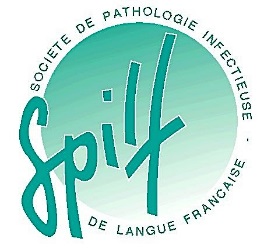 Facteurs de risque d’infection à EBLSE
Il est recommandé de prendre en compte les facteurs de risque suivants :
 exposition à un antibiotique (amoxicilline-acide clavulanique, C2G, C3G, fluoroquinolones) dans les 3 mois précédents
 antécédent de colonisation ou d’infection à entérobactérie résistante aux C3G dans les 3 mois
 antécédent d’une autre infection liée aux soins
 voyage à l’étranger dans les 3 mois
9